Melissa Data File
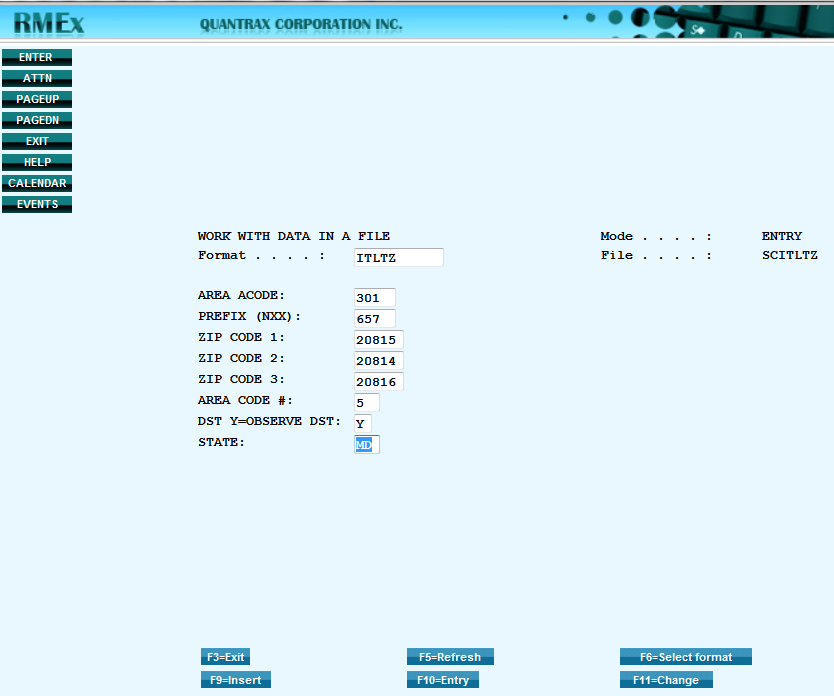